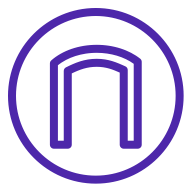 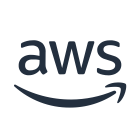 Customer VPC
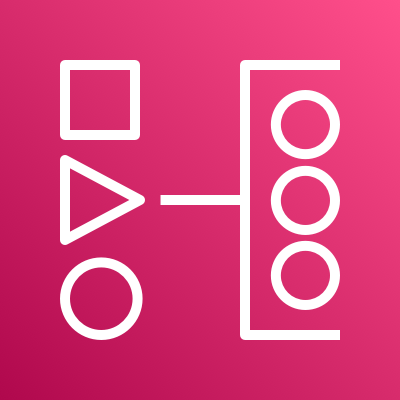 MWAA Service VPC
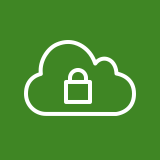 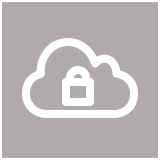 Internet gateway
Application Load Balancer
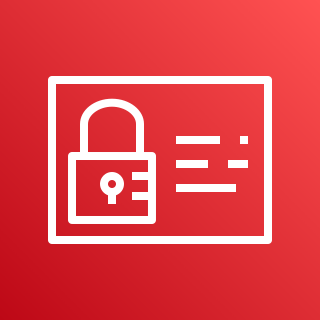 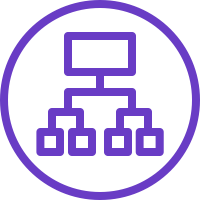 Public Network
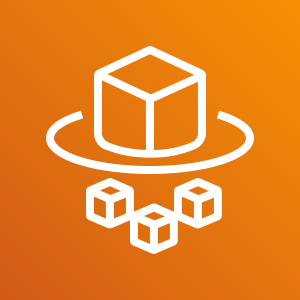 Private
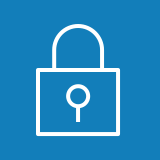 Availability Zone
AWS IAM
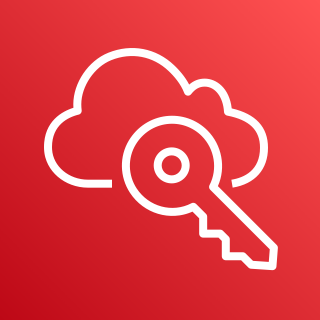 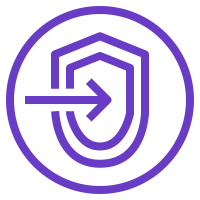 Private Network
AWS SSO
Apache Airflow Web Server
Web Server VPCE
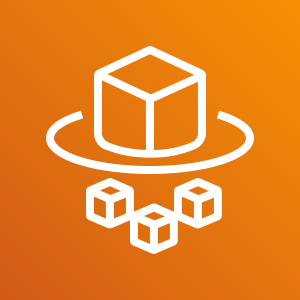 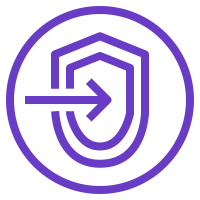 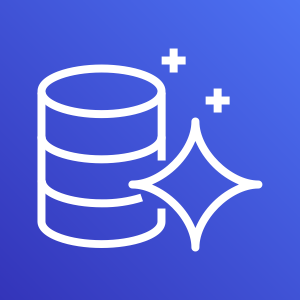 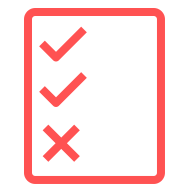 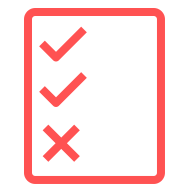 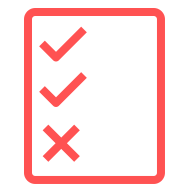 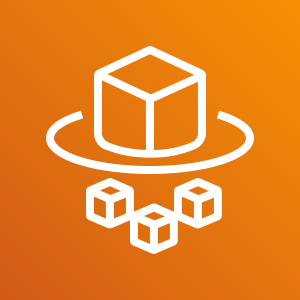 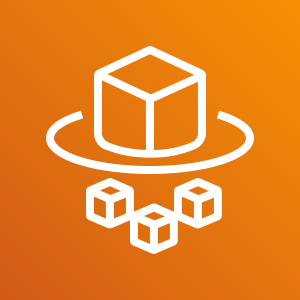 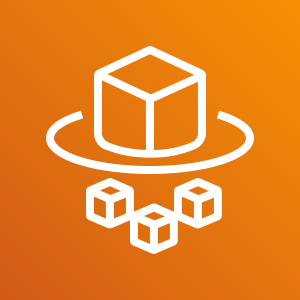 Database Proxy
Database  VPCE
MWAA Meta Database
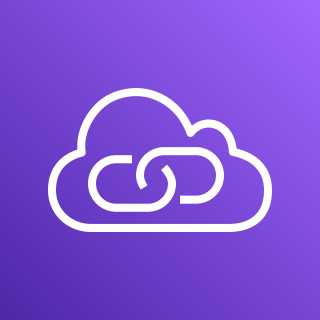 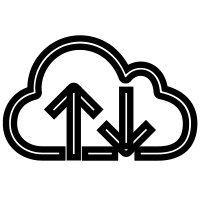 Airflow Schedulers
Public
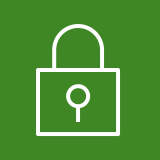 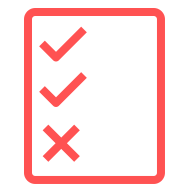 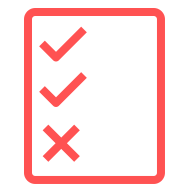 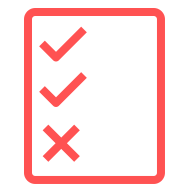 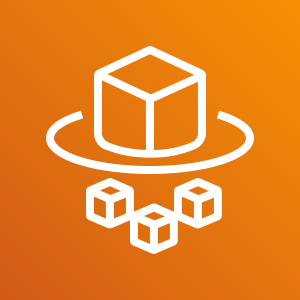 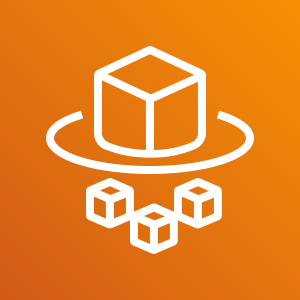 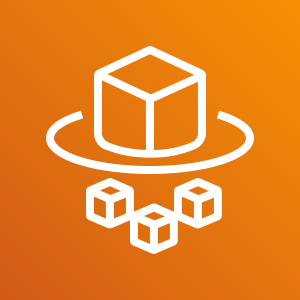 Airflow Worker(s)
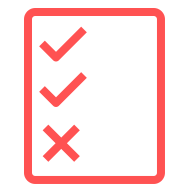 MWAA Execution Role
AWS Private Link
AWS Services used by MWAA
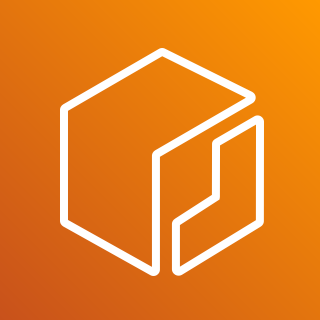 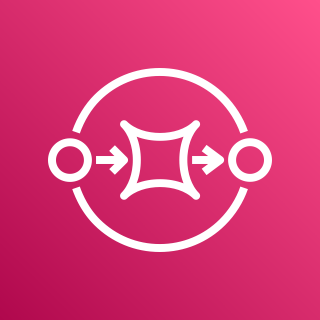 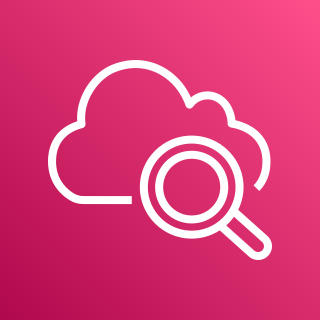 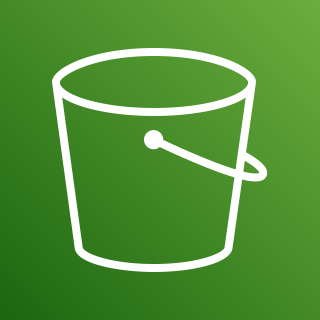 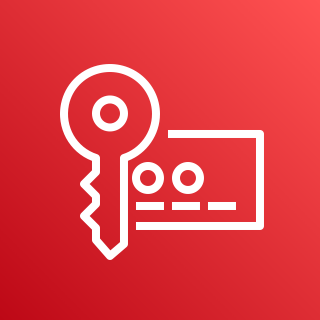 Amazon ElasticContainer Registry
Amazon CloudWatch
Amazon SimpleQueue Service
Amazon SimpleStorage Service (S3)
AWS Key Management Service